A STUDY ON MOTION MODE IDENTIFICATION FOR CYBORG ROACHES
	Jeremy Cole, Farrokh Mohammadzadeh, Christopher Bollinger, Tahmid Latif, Alper Bozkurt, Edgar Lobaton
North Carolina State University
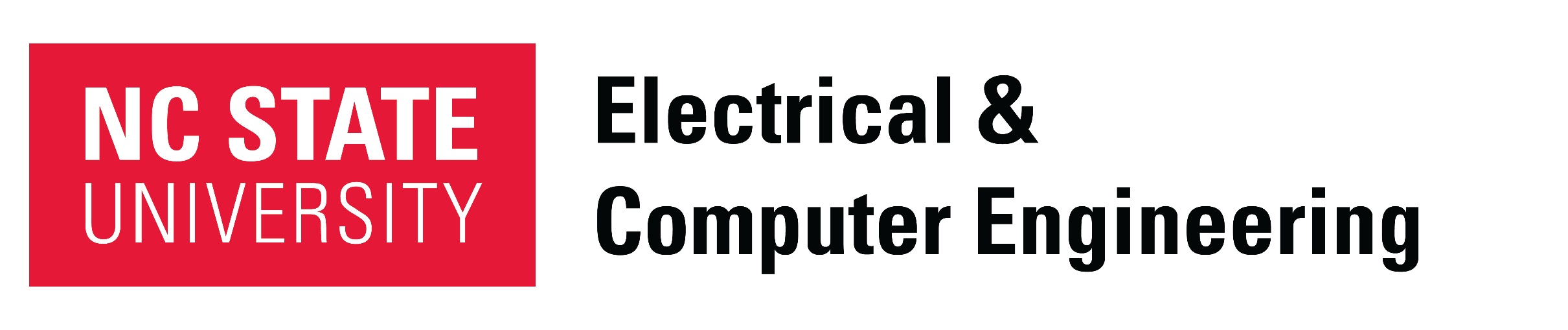 Active 
Robotic 
Sensing Laboratory
Experimental Setup
Analysis
Abstract

This work demonstrates the ability to accurately detect the movement state of Madagascar hissing cockroaches equipped with a custom board containing a five degree of freedom inertial measurement unit. The cockroach moves freely through 		an unobstructed arena while wirelessly 		transmitting its accelerometer and 		gyroscope data. Multiple window sizes, 		features, and classifiers are assessed. 		An in-depth analysis of the 		classification results is performed to 		better understand the strengths and 		weaknesses of the classifier and feature 		set. The conclusions of this study show 		promise for future work on cockroach 		motion mode identification and 		localization.
Analysis of feature set, segmentation, and classifier using four metrics (accuracy, precision, recall, and F1 score.
Highlighted blue columns show the best configurations.
Precision matrix calculated using 1.5 second window size, all features, and SVM.
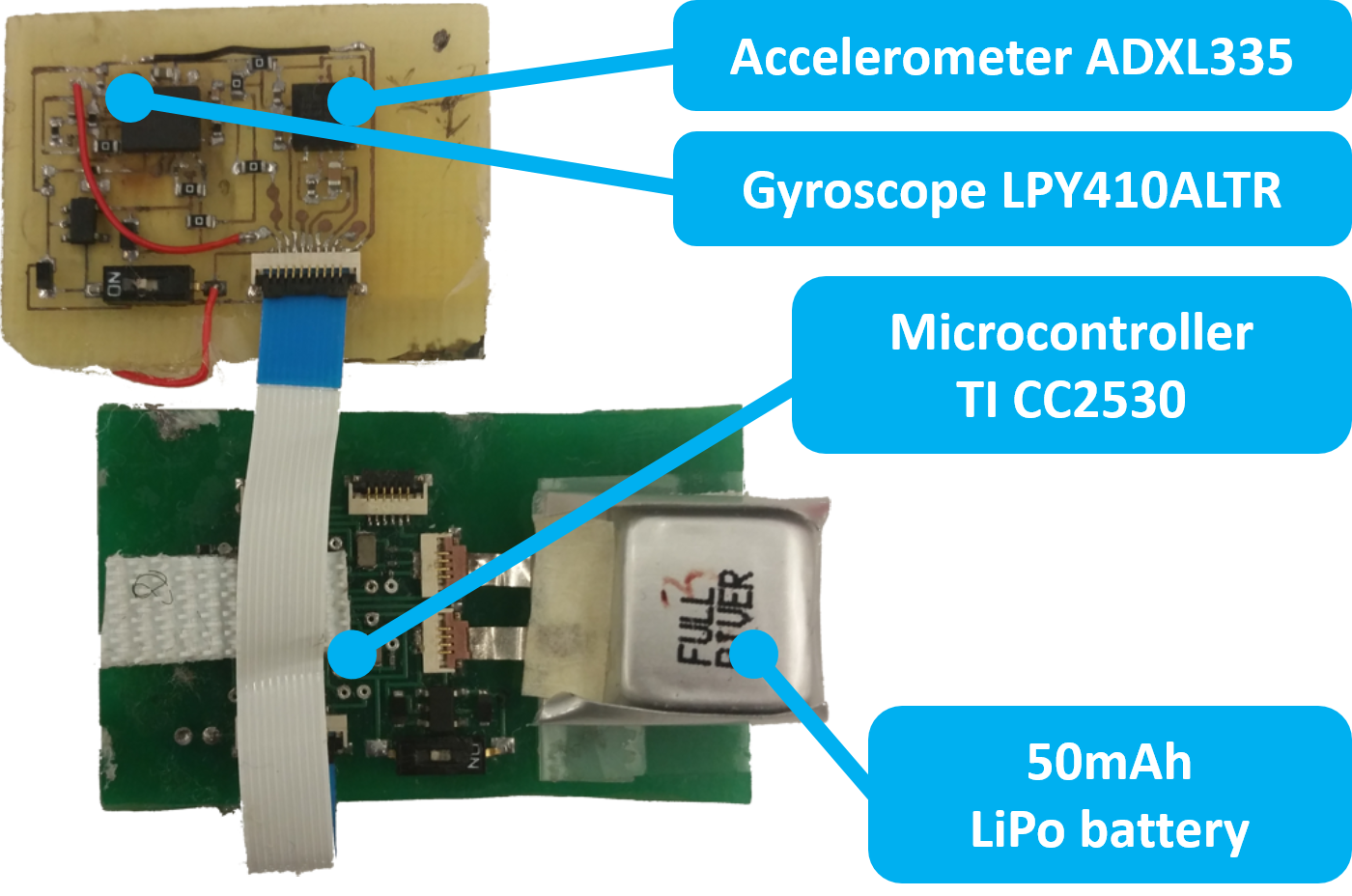 Five Degree of Freedom IMU Backpack with components labeled.
Problem Statement
The goal is to classify four types of roach movements: Stationary, Freely Moving, Clockwise Wall-Following, Counter Clockwise Wall-Following.
Sensor Backpack is attached to the roach, who is then allowed to move in a circular arena for one hour.
Movement in the peripheral zone is defined to be wall-following.
Movement in the central zone is defined to be freely moving.
Movement in the transition zone is neither wall-following nor freely moving.
Absence of  movement is defined to be stationary, regardless of the zone.
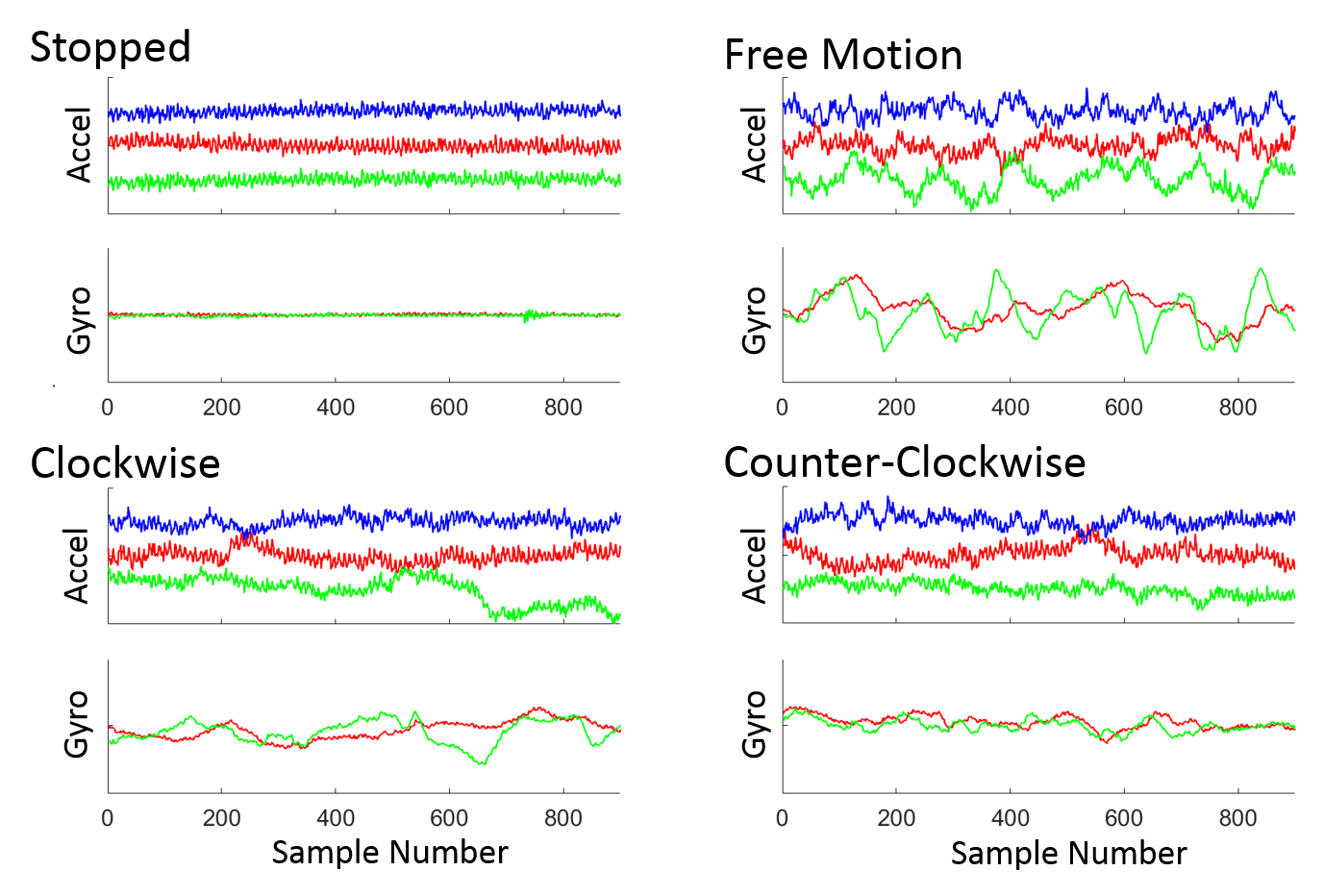 Sample Signals and Feature Vector
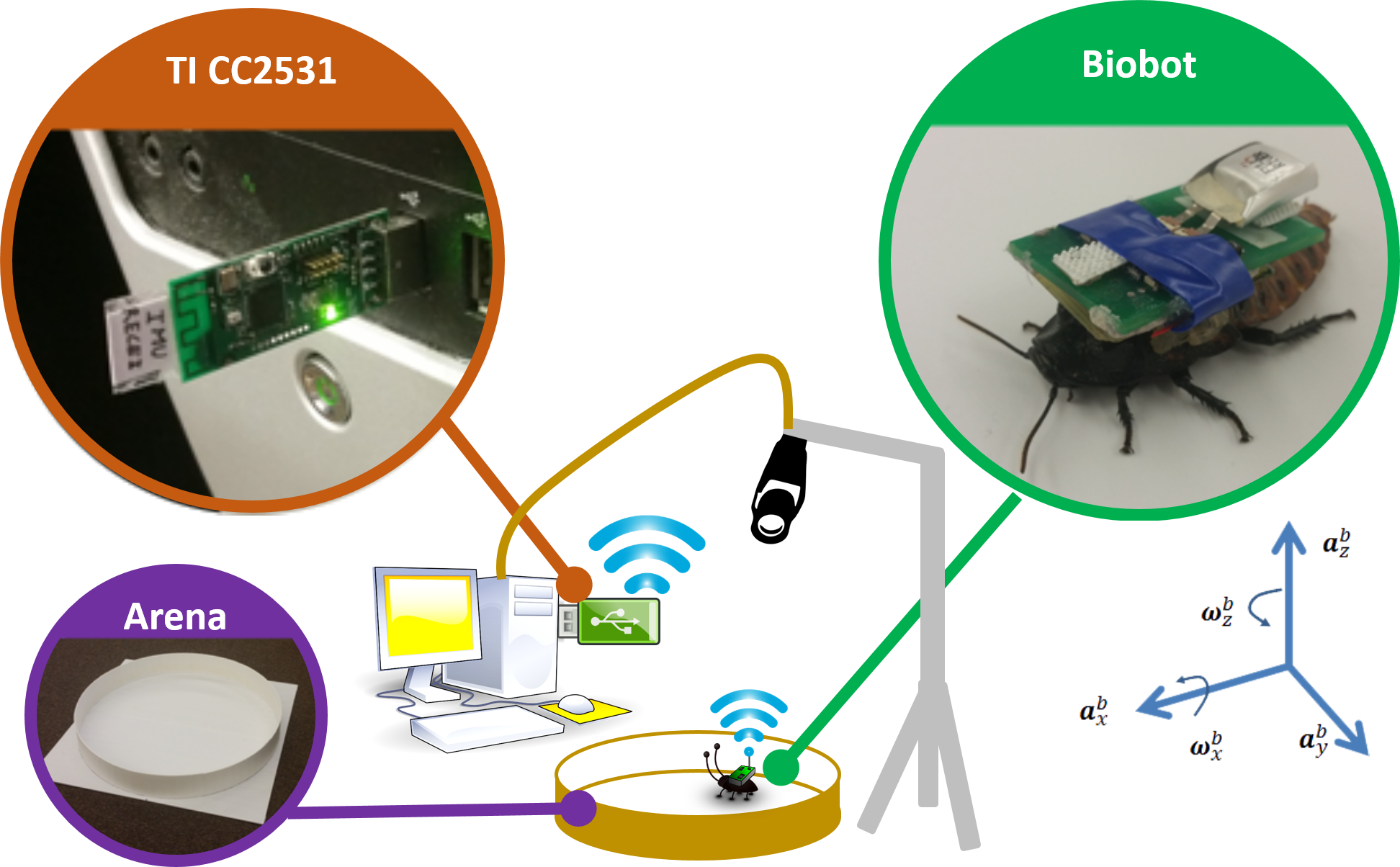 System setup with zones labeled. The roach’s trajectory is also shown, where black = stationary, blue = freely moving, green = clockwise wall-following, red = counter clockwise wall-following. The coordinate frame of the IMU is shown relative to the roach.
Proposed System Diagram
Sample IMU Signals shown for different motion modes. Accelerometer measurements show the x (red), y (green), and z (blue) axes. Gyroscope measurements show the  x (green) and z (red) axes. Signals are vertically shifted to improve visibility.
This Paper focuses here
Activity Recognition
Acronyms: S (Stationary), FM (Freely Moving), CW (Clockwise wall-following), CCW (counter clockwise wall-following). FT (Temporal Features), FS (Spectral Features), FTS (Temporal & Spectral Features), FTW (Temporal & Wavelet Features), FSW (Spectral & Wavelet Features), FTSW (All Features), AHRS (Attitude Heading Reference System), SVM (Support Vector Machine), RF (Random Forest), LDA (Linear Discriminant Analysis), kNN (k-Nearest Neighbors).
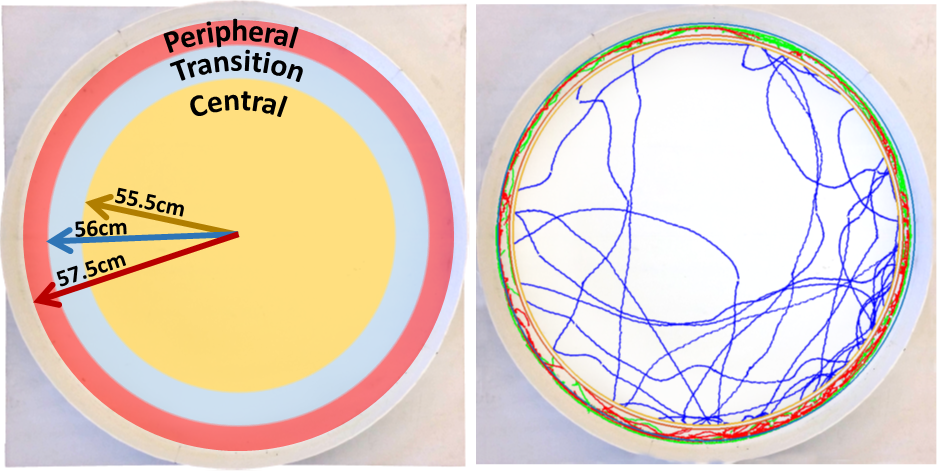 Roach Displacement
Gait
 Detection
IMU 
Signals
Roach 
Pose
Conclusions
Current approach can differentiate between two types of wall-following as well as moving and non-moving.

There is a non-trivial misclassification rate when distinguishing between freely moving and wall-following. This will be addressed in future work.
AHRS
Acknowledgement
This work was fully funded by the National Science Foundation under the cyber-physical Systems Program (Award Number 123943).
117 Features total.
 Features are those that are commonly used for human activity recognition using inertial sensors.
[Speaker Notes: FINAL]